Vocabulary-prefixes, suffixes, roots
Unit 22
Pantograph (n.)
Prefix=pan/panto=???


pan/panto=all
Root=graph=something drawn or written


Definition=instrument to mechanically copy all of something drawn or written
Orthodox (adj.)
No prefix
root=ortho=straight, correct



Definition—conforming to correct beliefs
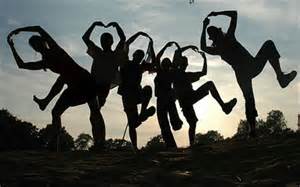 Isobath (n.)
Prefix=iso=equal
Root=bath=water depths



Definition=line connecting equal water depths
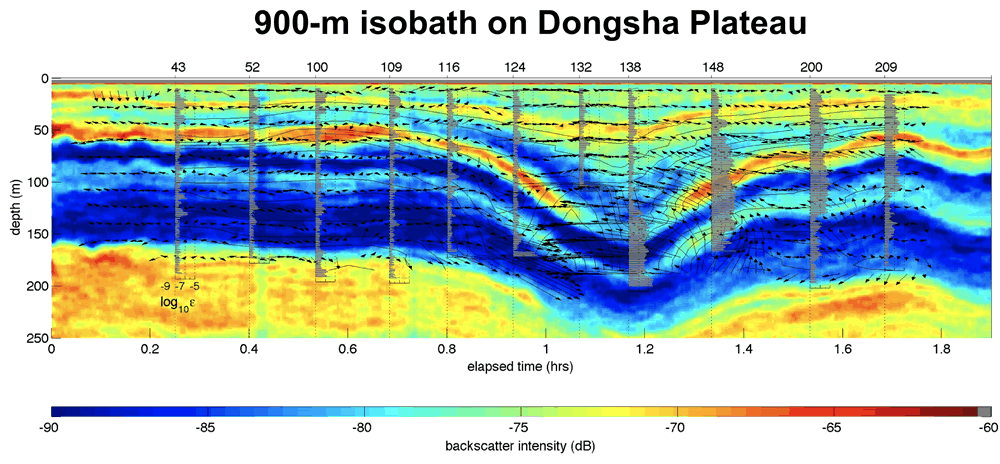 monologue (n.)
Prefix=mono=???

Mono=one
Root=log=word or speech



Definition=speech spoken by one person
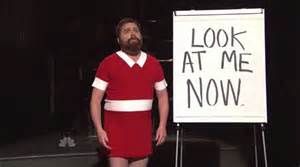 QUIZ ON FRIDAY!!!